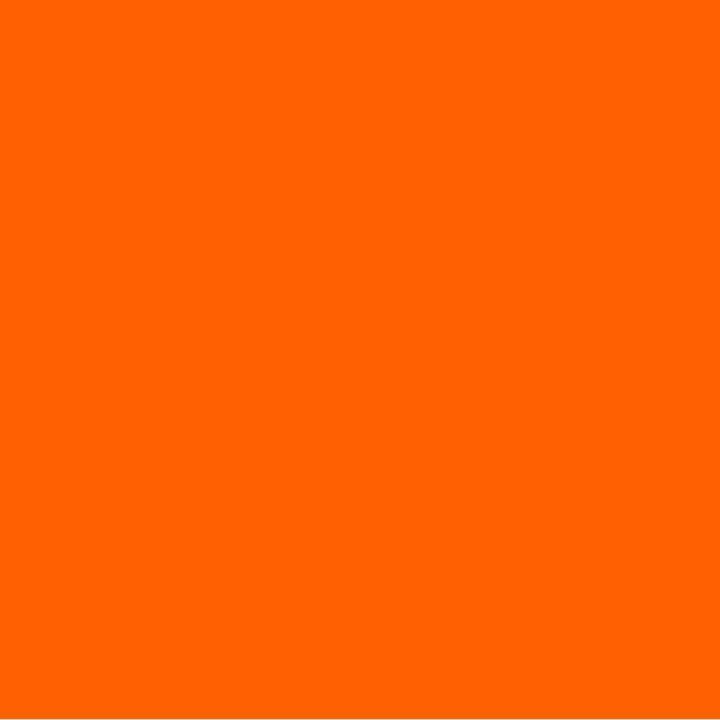 psicología
psicología
psicología
Datos:

Nombre:

Profesor@:

Institución: